Our Logo Here
Government Blockchain Association (GBA)Blockchain FoundationsCertified Course
Instructor Name
Organization
Course Start Date
www.GBAglobal.org
1
Agenda
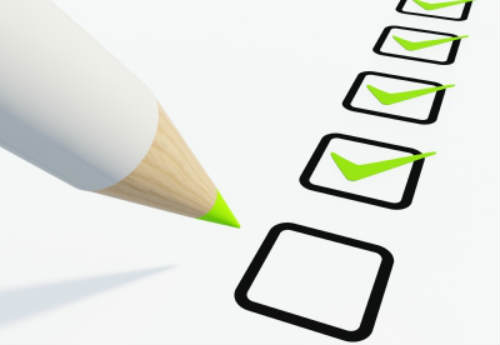 www.GBAglobal.org
2